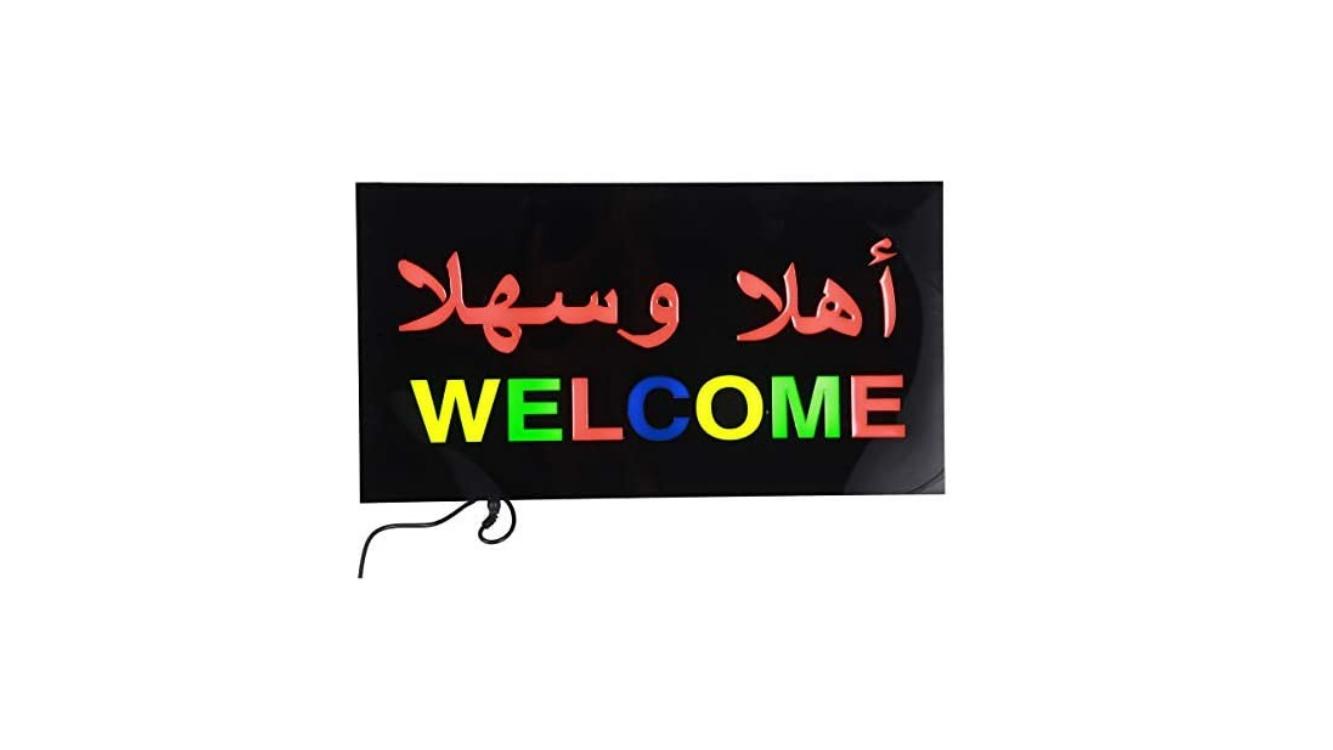 Rania AL Kaddah
رانيا القداح
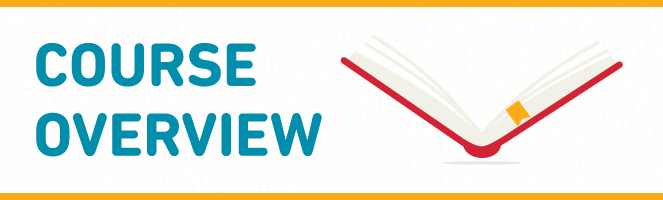 This course will be 8 weeks.The duration of the lesson is 45 minutes.And cover…. 1) All the letters in the Arabic alphabet. 2) All pronunciation. 3) Numbers ‘1 to 10’ 4) Some words, e.g.( hello – مرحبا ) 5) Some short sentences, e.g. ( how are you – كيف حالك ) 6) Some pronouns, e.g. ( I, he, she – انا, هو, هي  ) 7) Some adjectives.
There are 30 letters in the Arabic alphabet !
 Is  Arabic the 6th most spoken language in the UK?
 In Arabic you read and write from left to right! 
 Arabic is one of the oldest languages in the world!
The Arabic language contains 12.3 million words!
True or false
Information about the Arabic language


1)  Arabic is  the official language in the countries of the Arab world. 2)  One of the oldest languages in the world.3)  It is the sixth most popular language spoken in the United Kingdom.4)  Arabic calligraphy is the most beautiful art in the world.5)  The Arabic language contains 12.3 million words .6)  The Arabic language  Contains 28 letters.7)  Written and read from right to left.8)  It is language of the Holy Quran.9)  Some letters have four ways of writing and others have two ways.
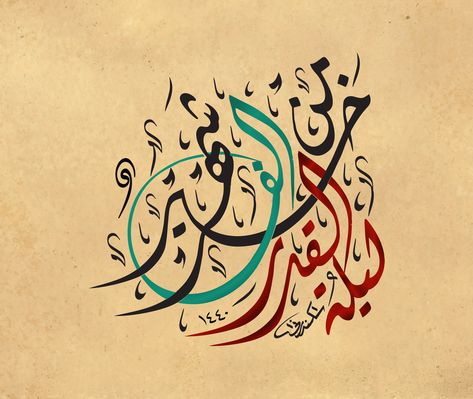 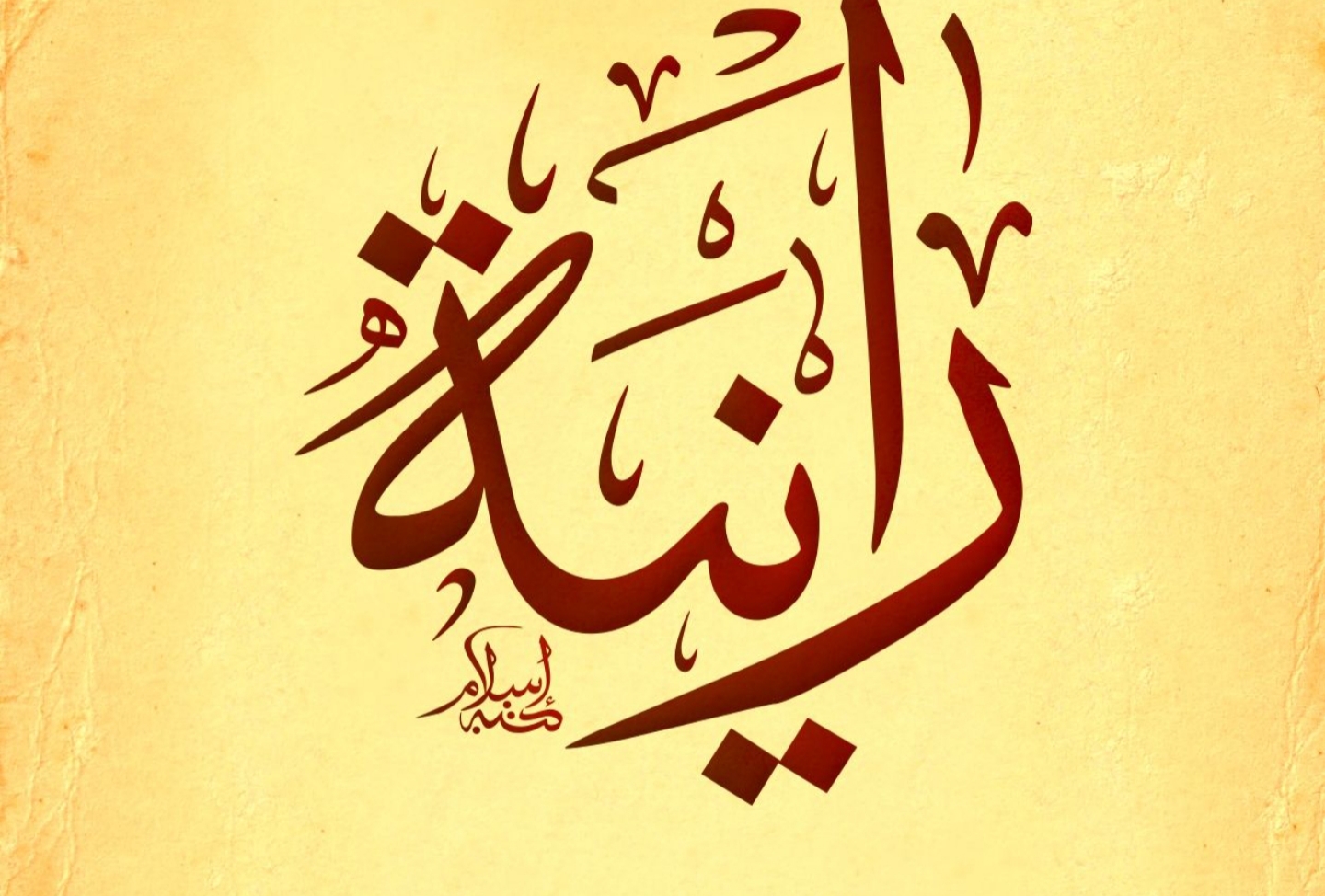 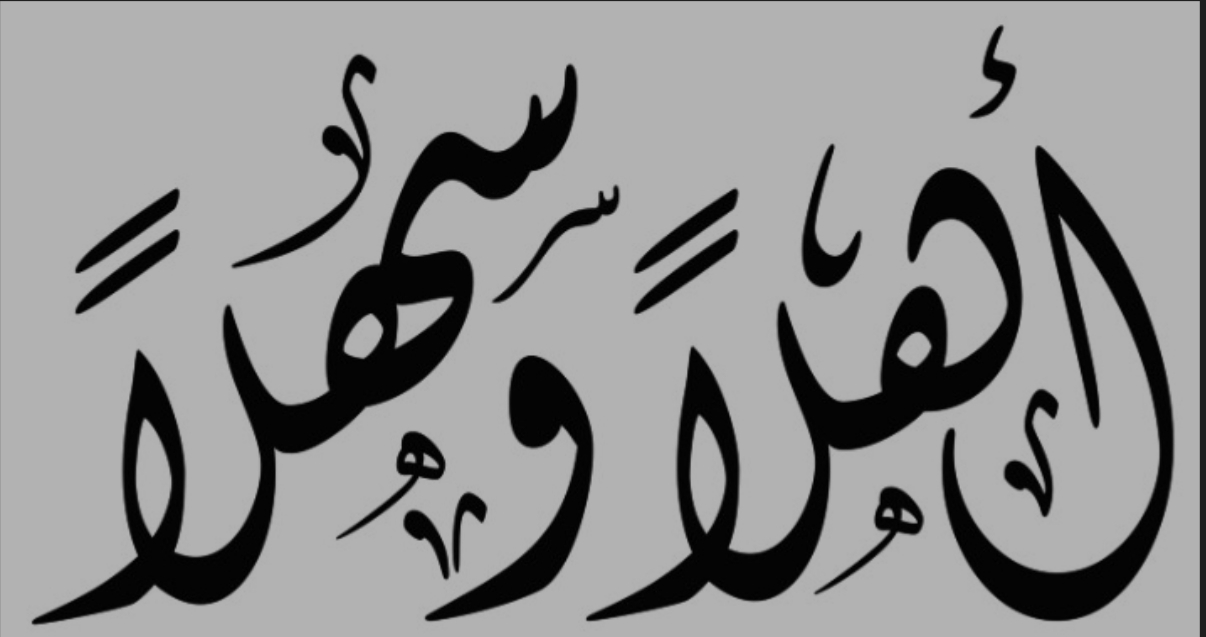 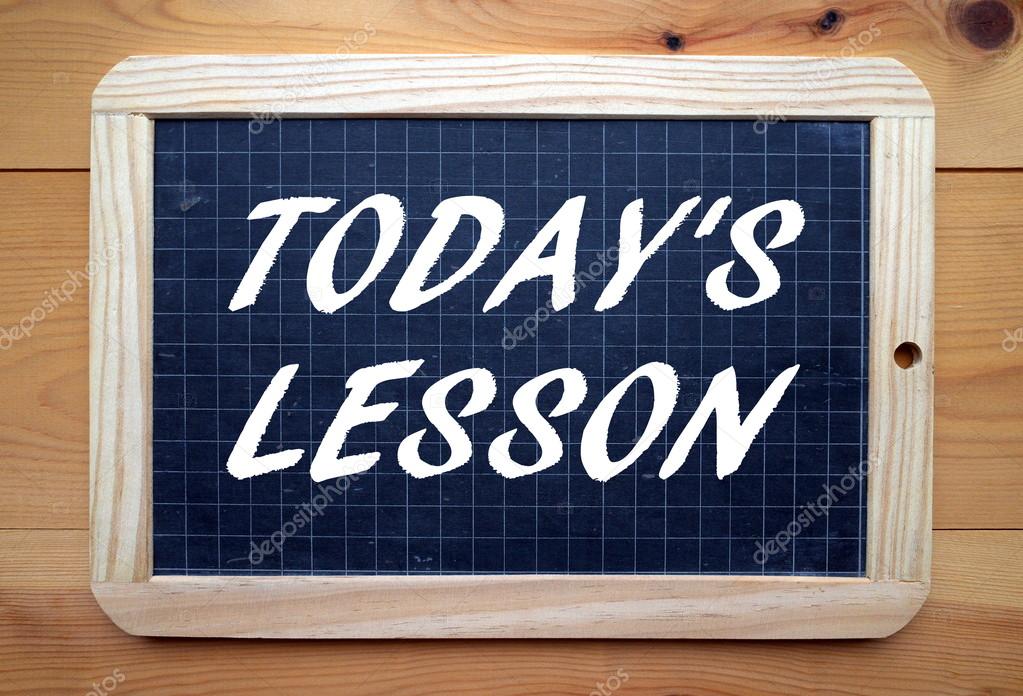 How to say ‘Hello’.
 Look at all the Arabic alphabet.
Learn the first 4 letters ( ا,ب,ت ث,) pronunciation, spelling, reading and writing.
How to say ‘Goodbye’.
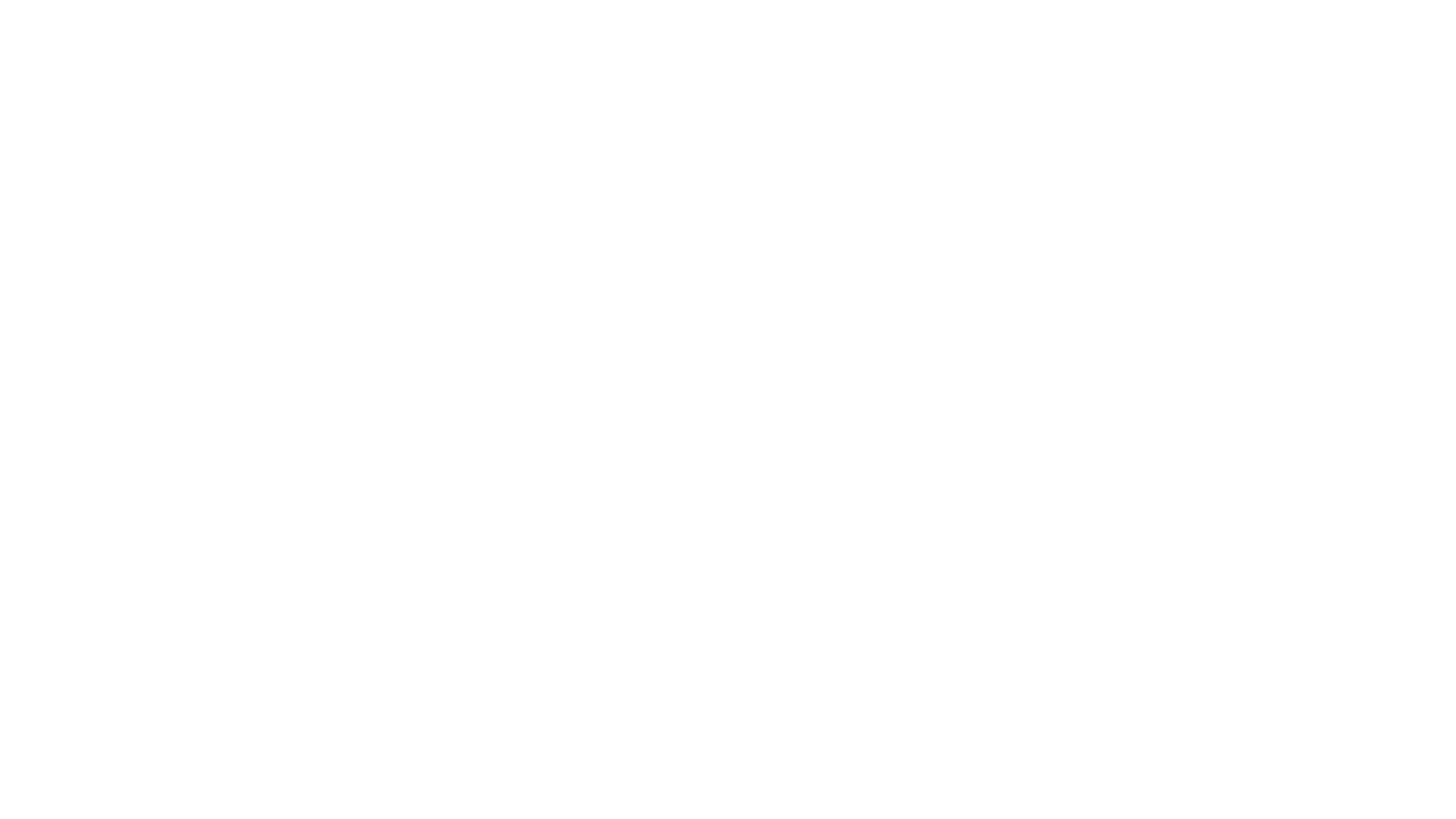 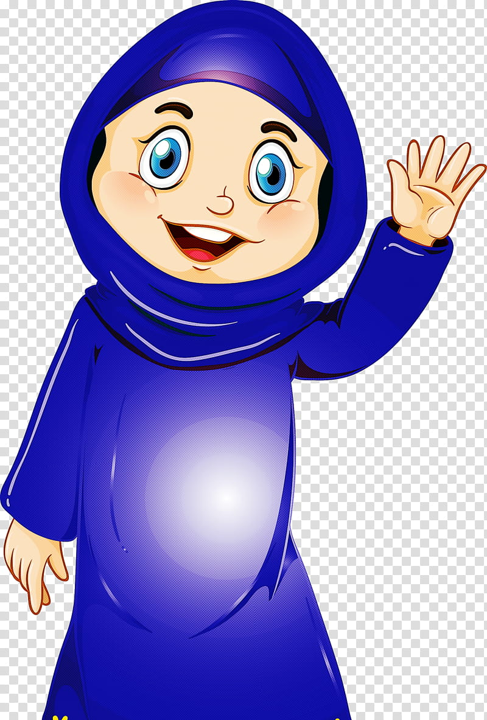 Getting started
مرحبا
 Hello
Marhaba
Arabic alphabet
األف
Name of the letter  - Alif
Sound of the letter - aa
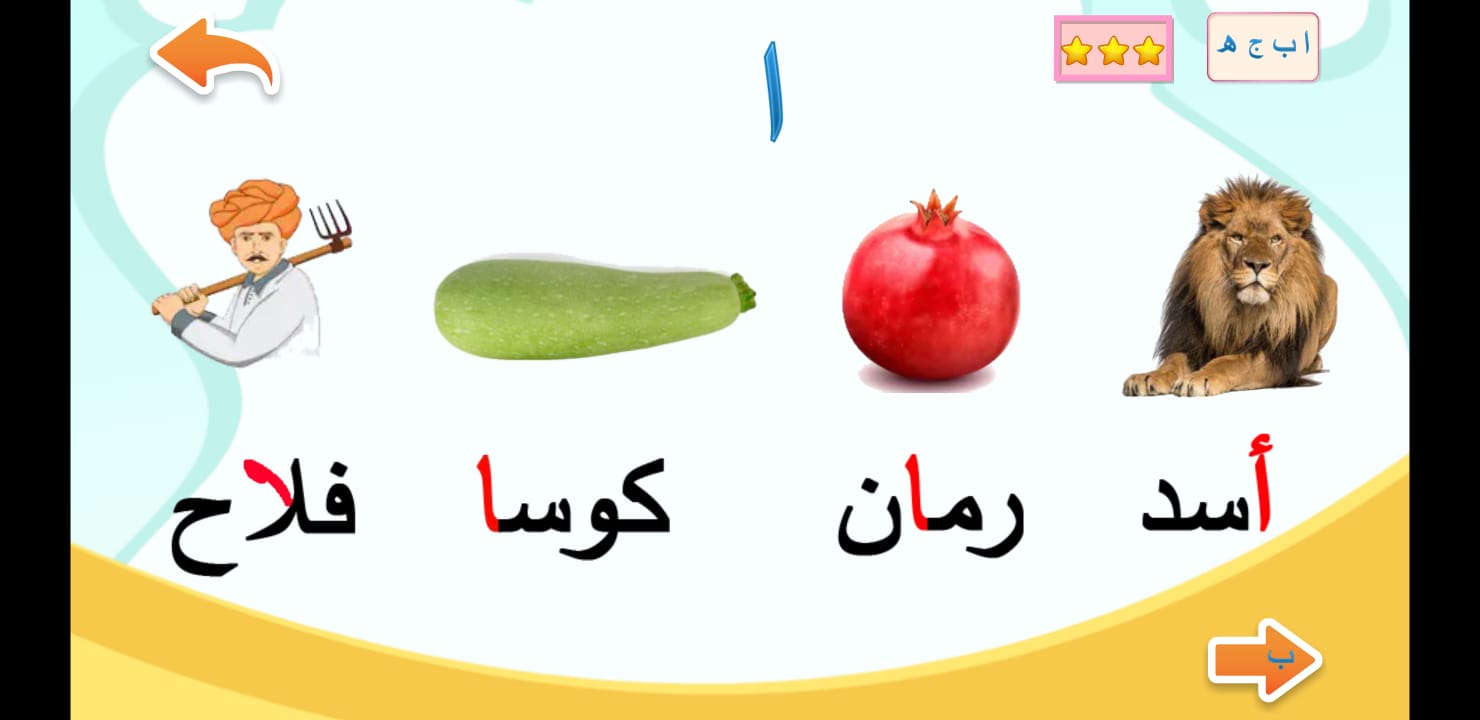 Asad
بباء
Name of the letter -  Baa
Sound of the letter -  ba
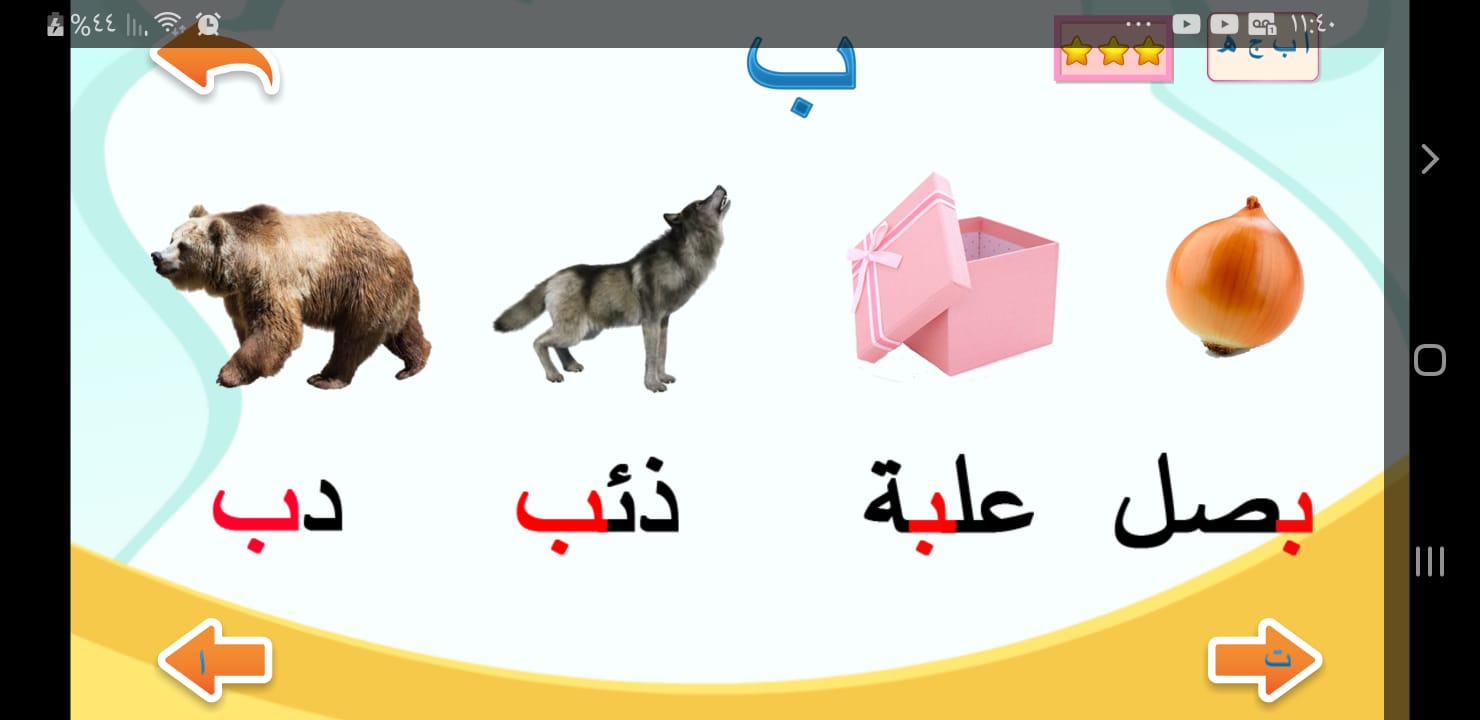 Babagha
تتاء
Name of the letter -  Taa
Sound of the letter -  ta
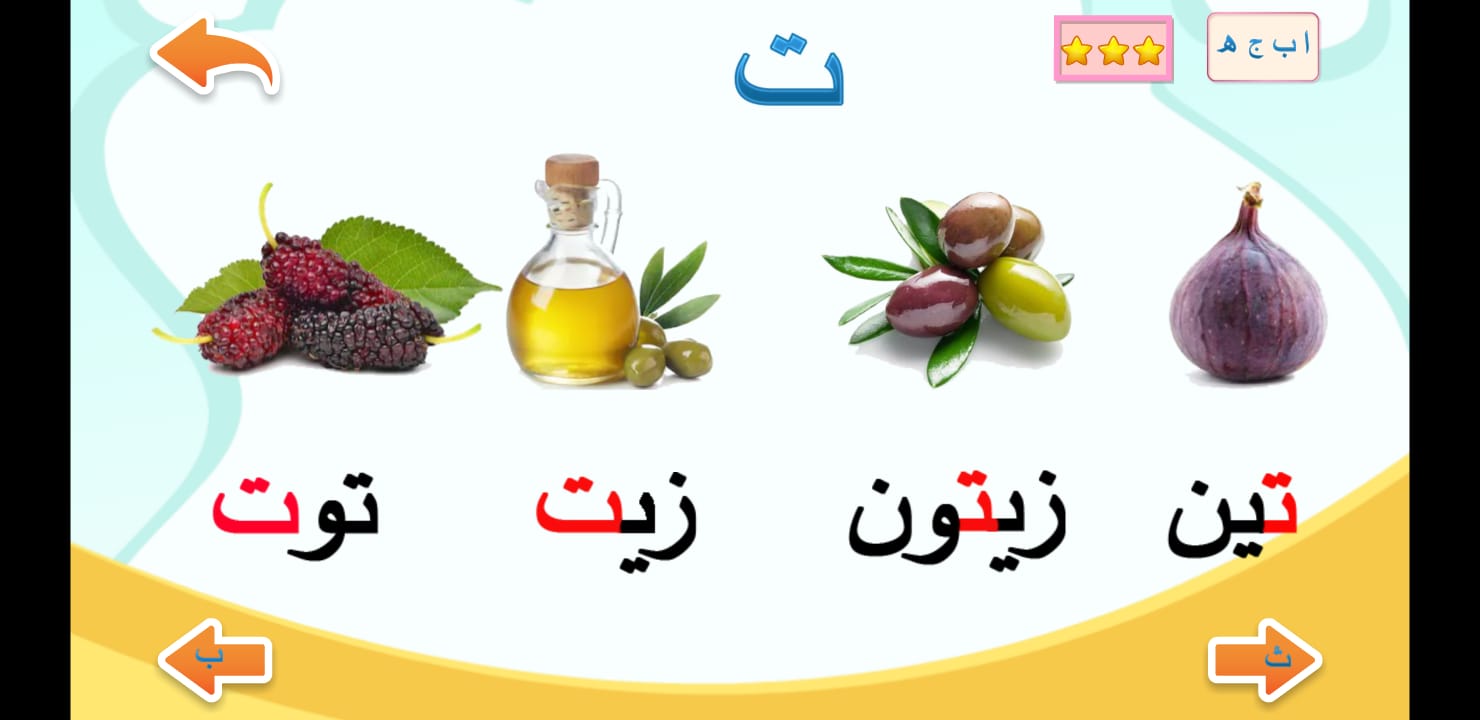 Timsah
ث
ثاء
Name of the letter – Thaa
Sound of the letter - tha
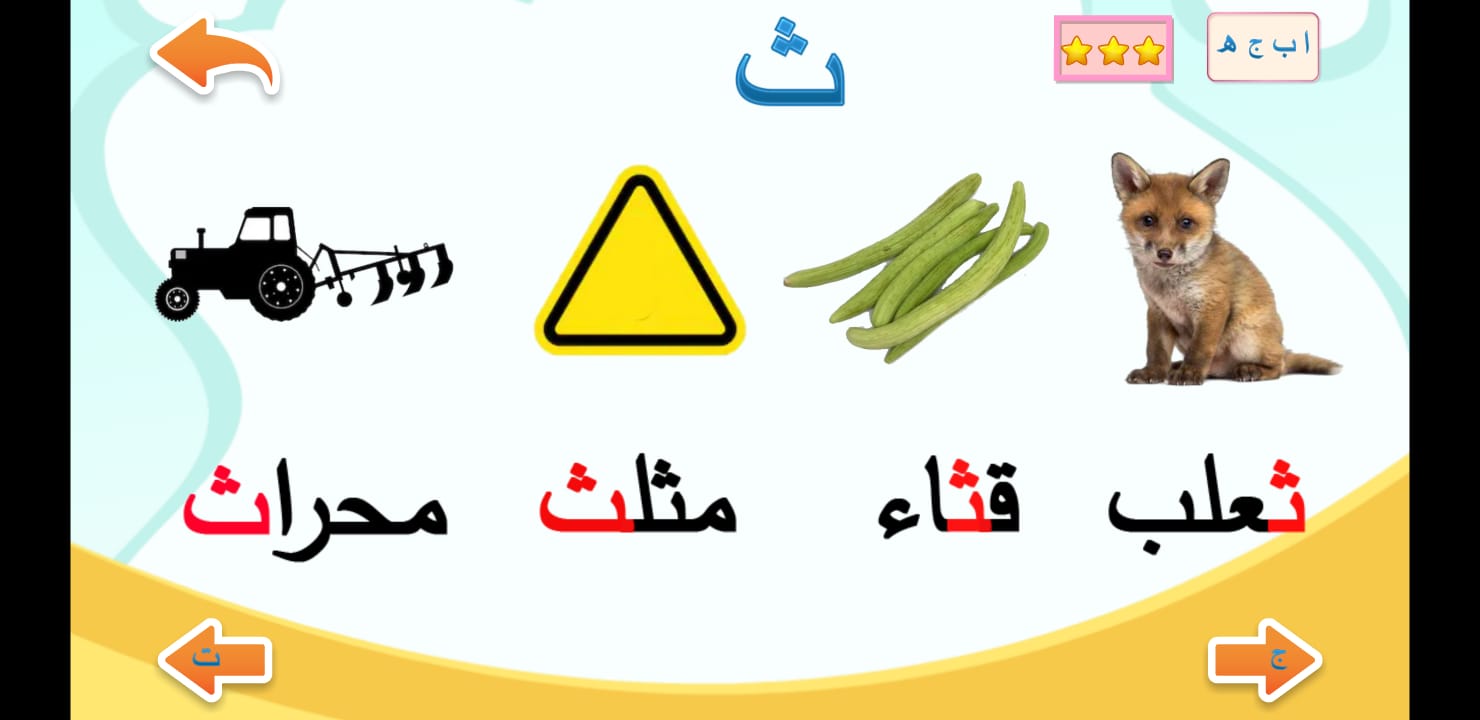 Thalab
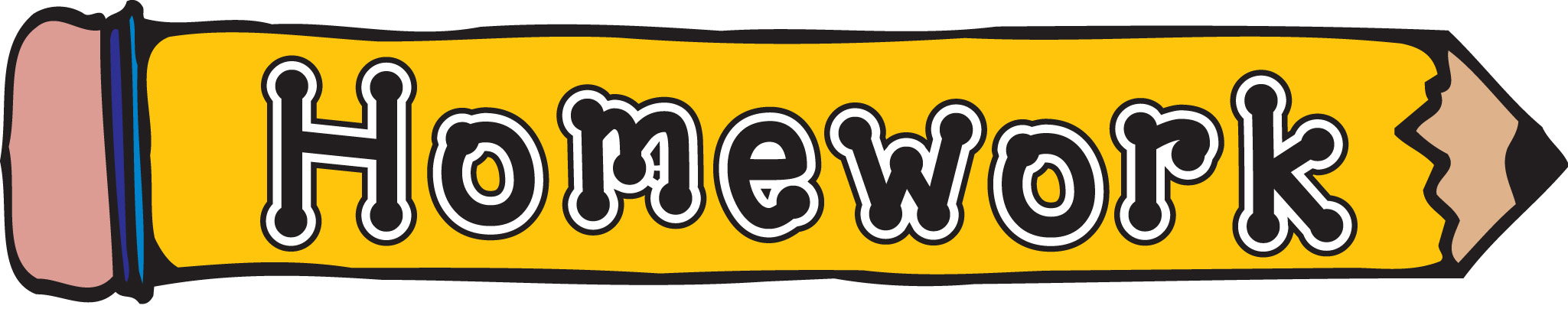 Google your own name and write it down in Arabic for next lesson.
Next lesson on 27th of April at 10.00 am
Go to Maun Refuge website http://www.maunrefuge.org.uk/
مع السلامة
Maa Al Salama
Goodbye